UVM Sequence Layering for Register SequencesEffective Reusability
Muneeb Ulla Shariff, Mirafra Technologies Pvt Ltd, Bangalore
Sangeetha Sekar, Mirafra Technologies Pvt Ltd, Bangalore
Ravi Reddy, Roche Sequencing Solutions, Santa Clara
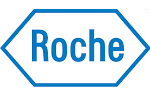 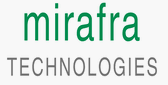 © Accellera Systems Initiative
‹#›
Agenda
Basic UVM Sequence flow
Introduction to UVM Sequence Layering
Protocol Adapter Layering Sequence with the RAL Model
Implementation 
Use case 1 - PCIe
Use case 2 - SPI
Results
Conclusion
© Accellera Systems Initiative
‹#›
Basic UVM Sequence flow
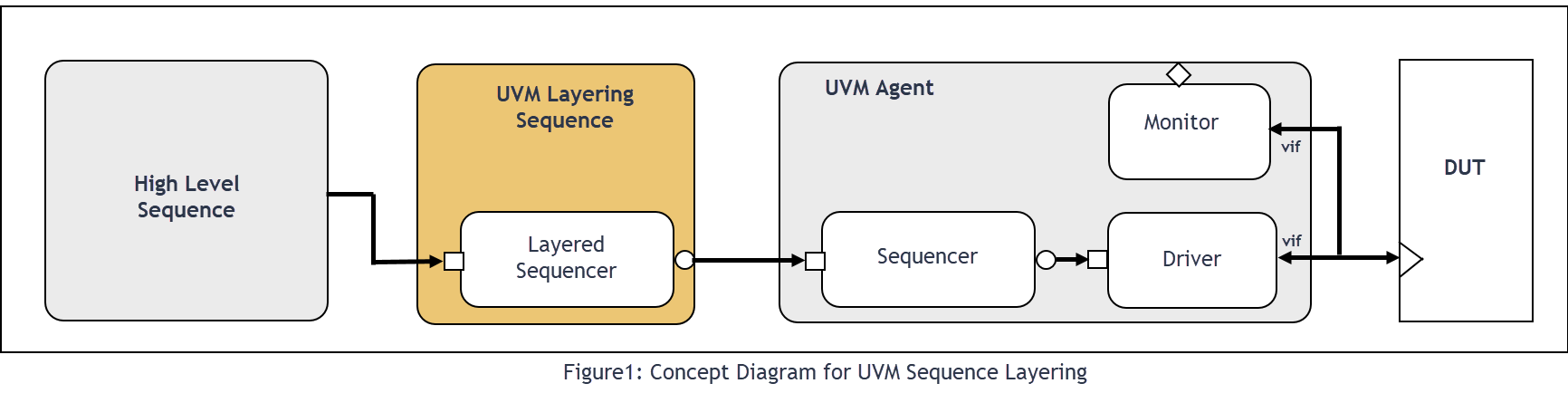 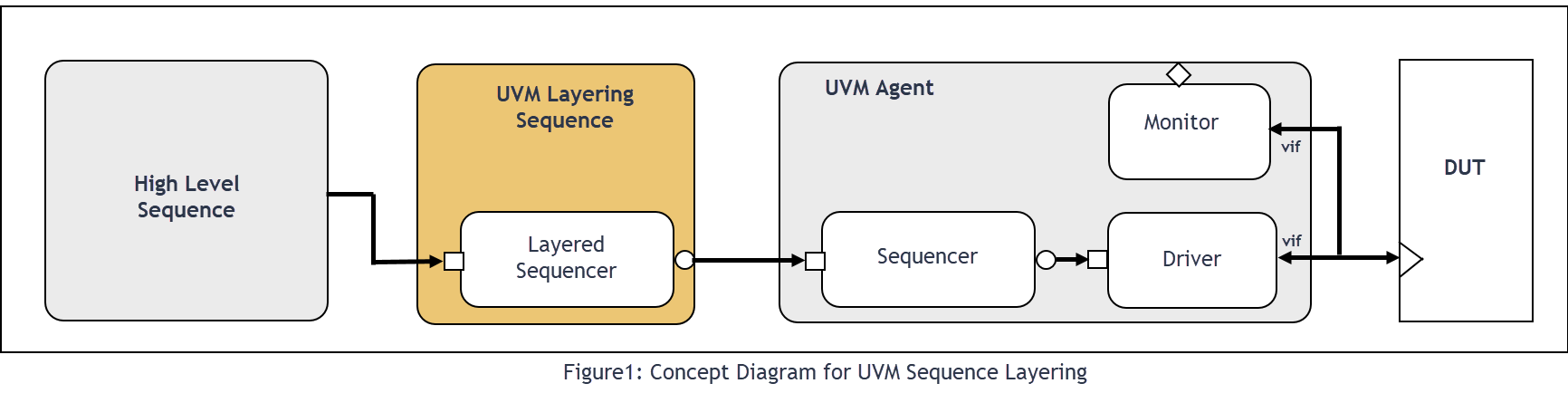 © Accellera Systems Initiative
‹#›
Introduction to UVM Sequence Layering
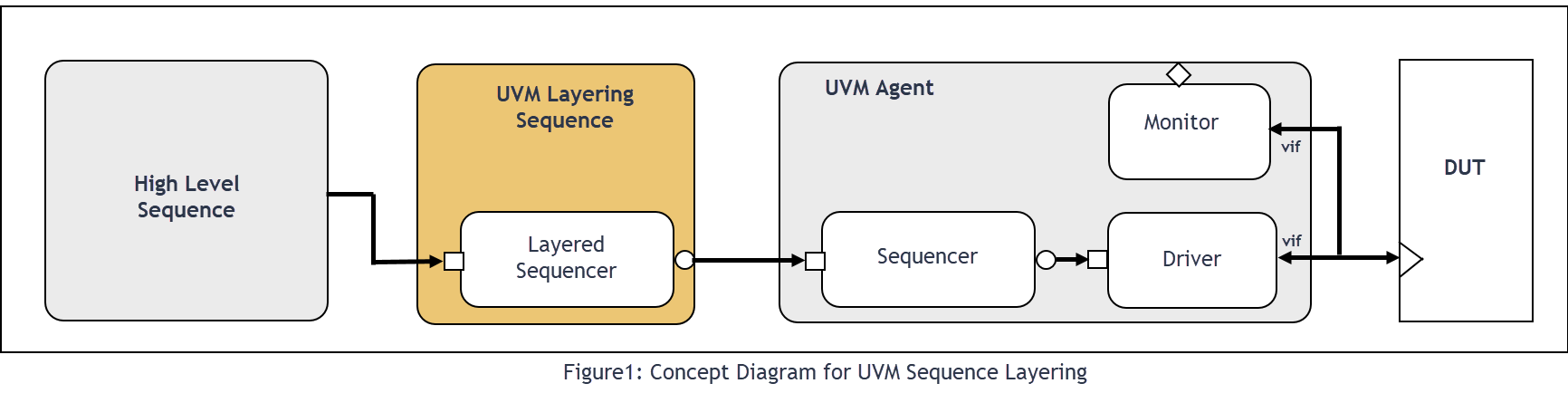 © Accellera Systems Initiative
‹#›
UVM RAL
Mimics the design hardware register contents at the TestBench (TB) side.

Provides the abstract accesses to registers and memories.







	Figure 1. UVM Register Model Integration [1]
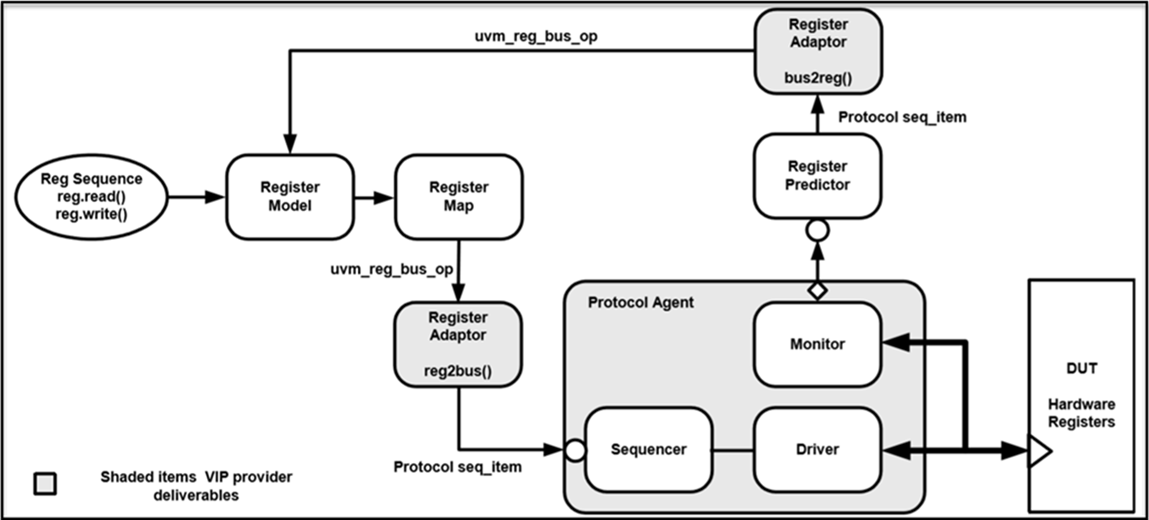 © Accellera Systems Initiative
‹#›
Protocol Adapter Layering Sequence with the RAL Model
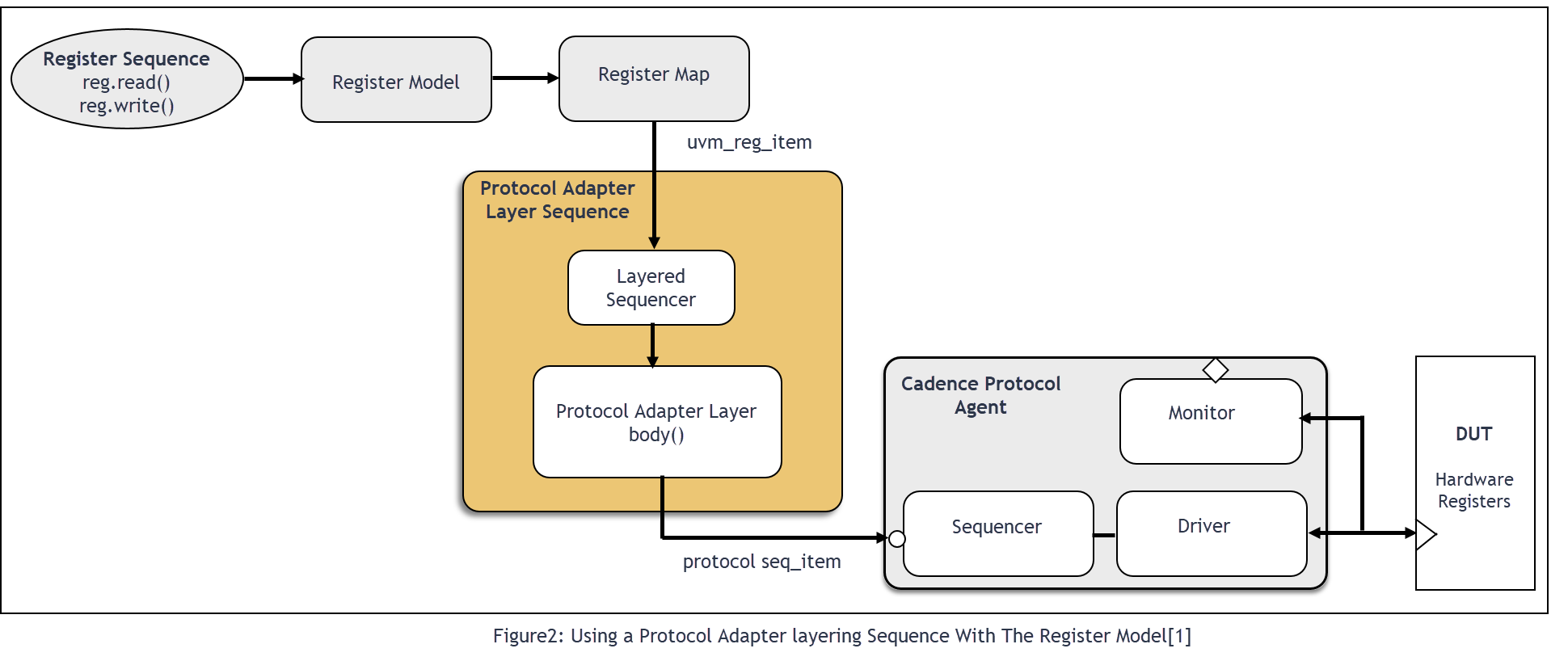 © Accellera Systems Initiative
‹#›
Implementation
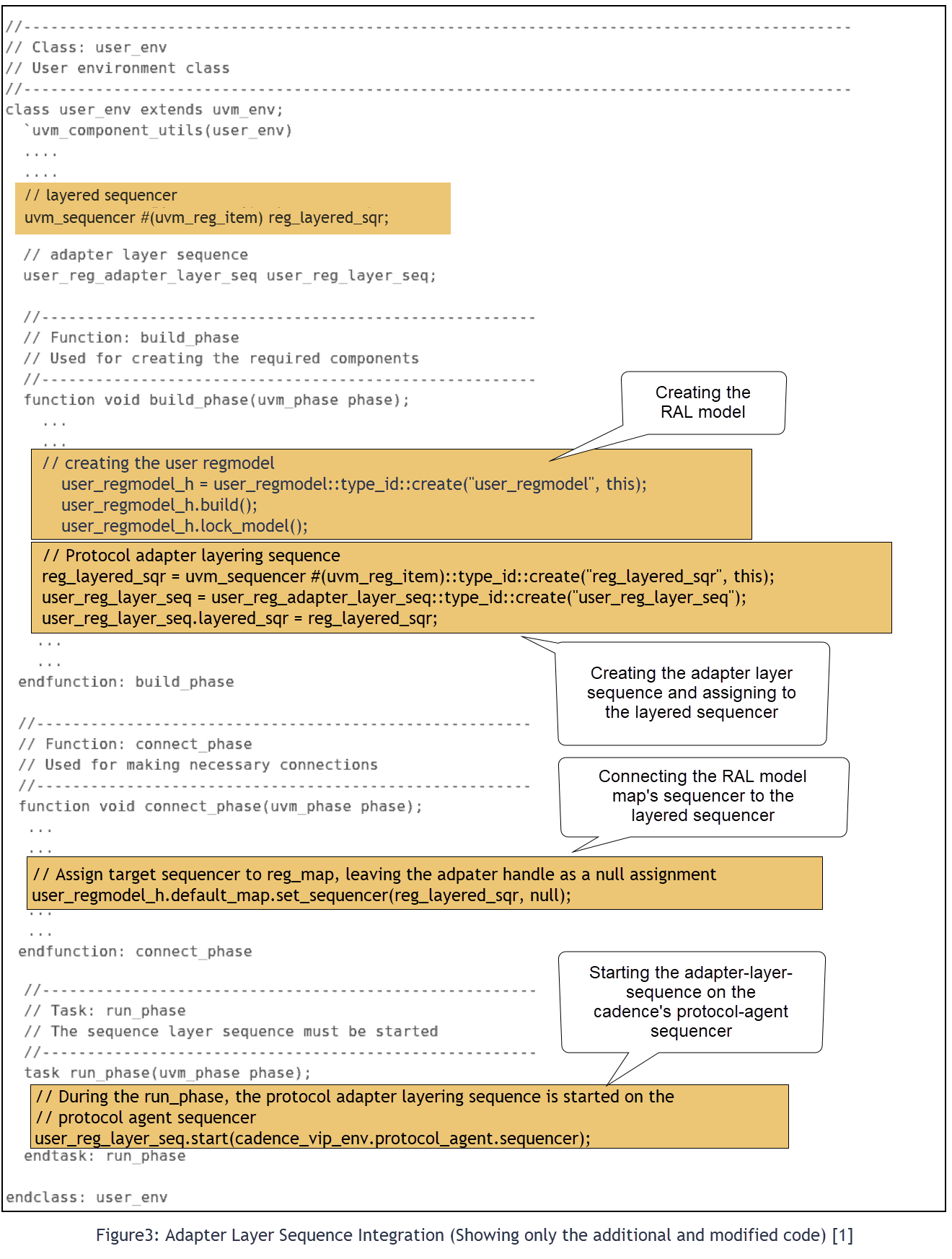 © Accellera Systems Initiative
‹#›
Implementation (contd..)
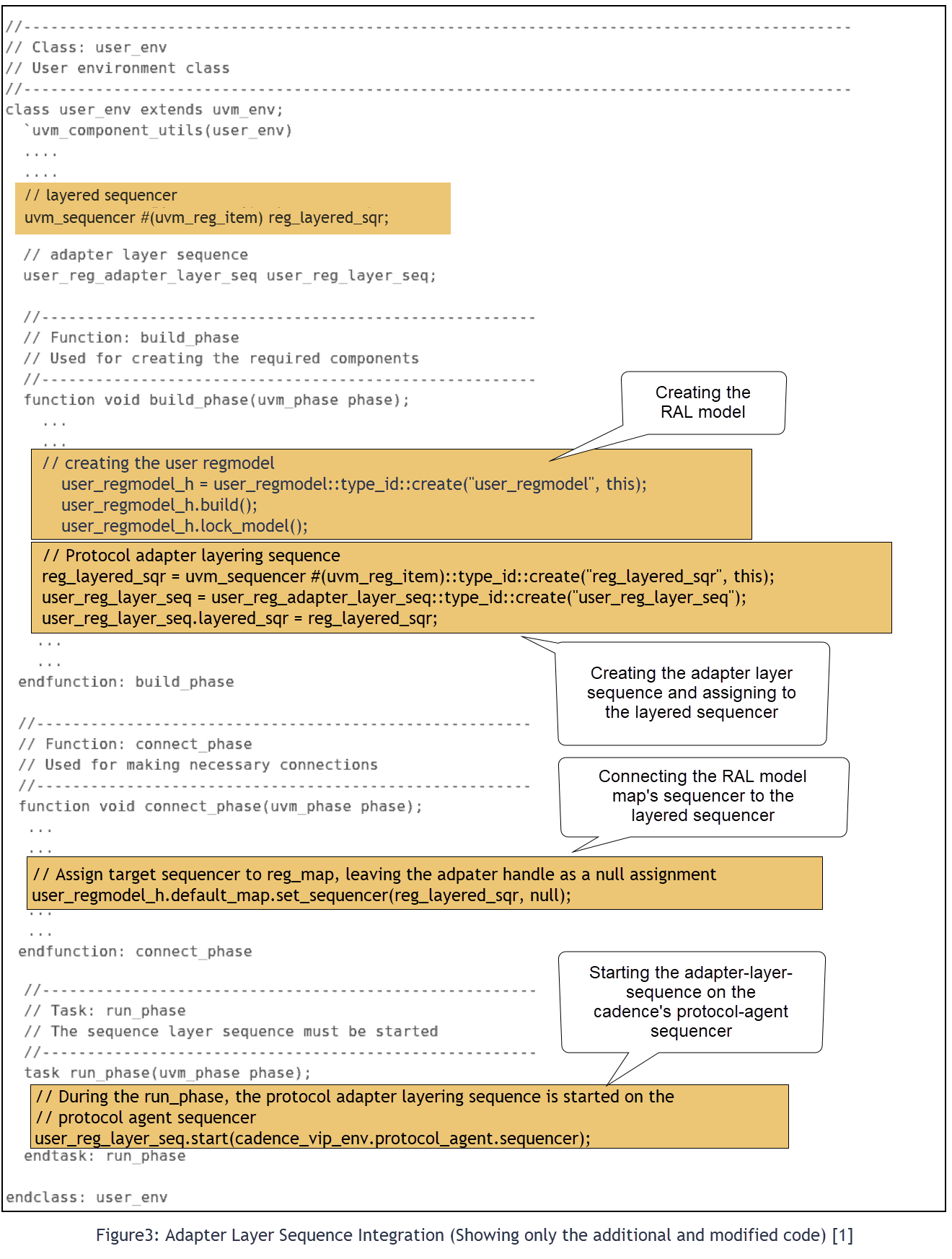 © Accellera Systems Initiative
‹#›
Use case 1 :: PCIe
A request that can have several completion packets that have to be tied back to the originating request. 

PCIe transfers frequently overlap with each other since the completion packets can arrive in any order and the PCIe root complex is free to send further requests to an endpoint.
© Accellera Systems Initiative
‹#›
Use case 1 :: PCIe
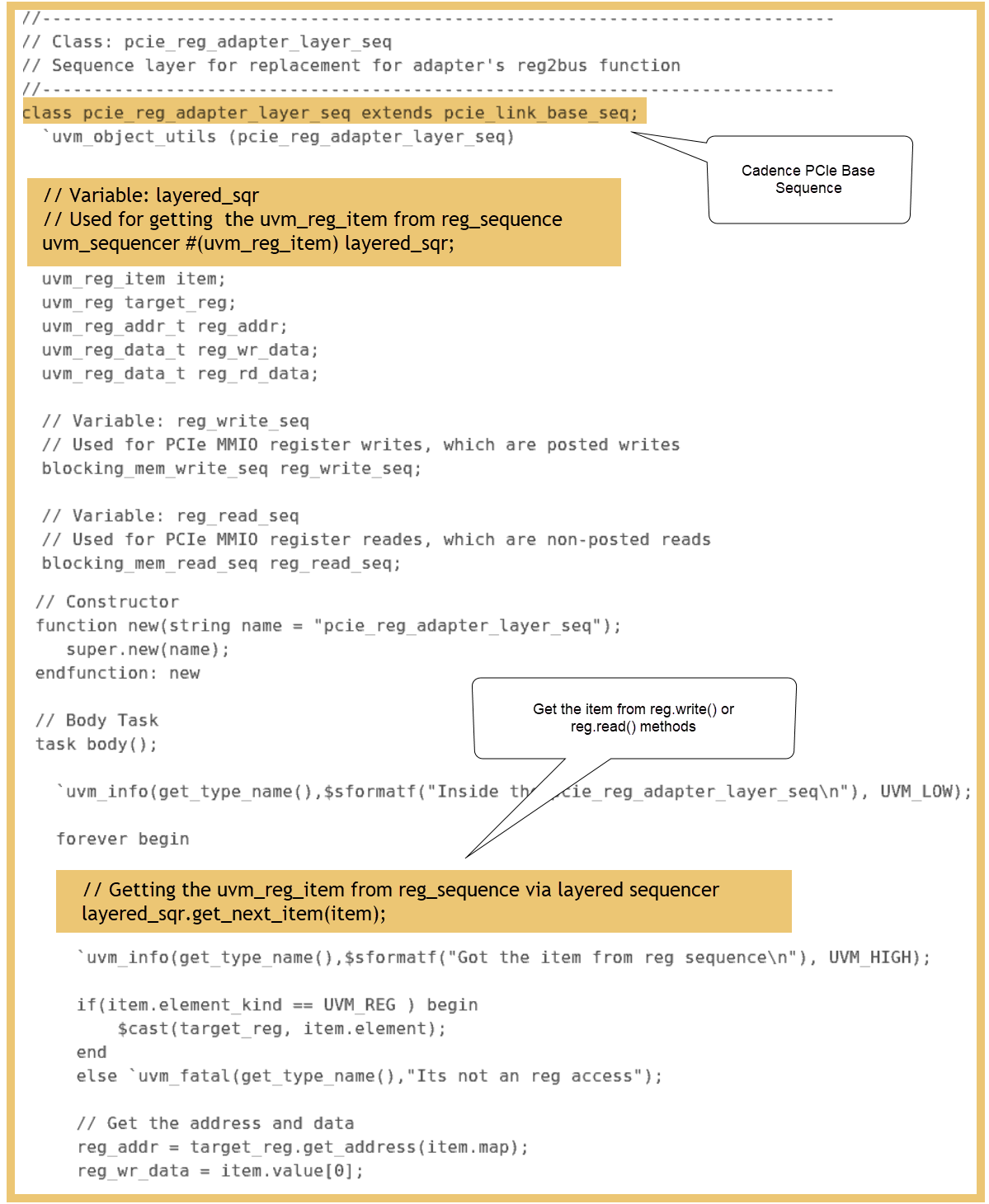 © Accellera Systems Initiative
‹#›
Use case 1 :: PCIe
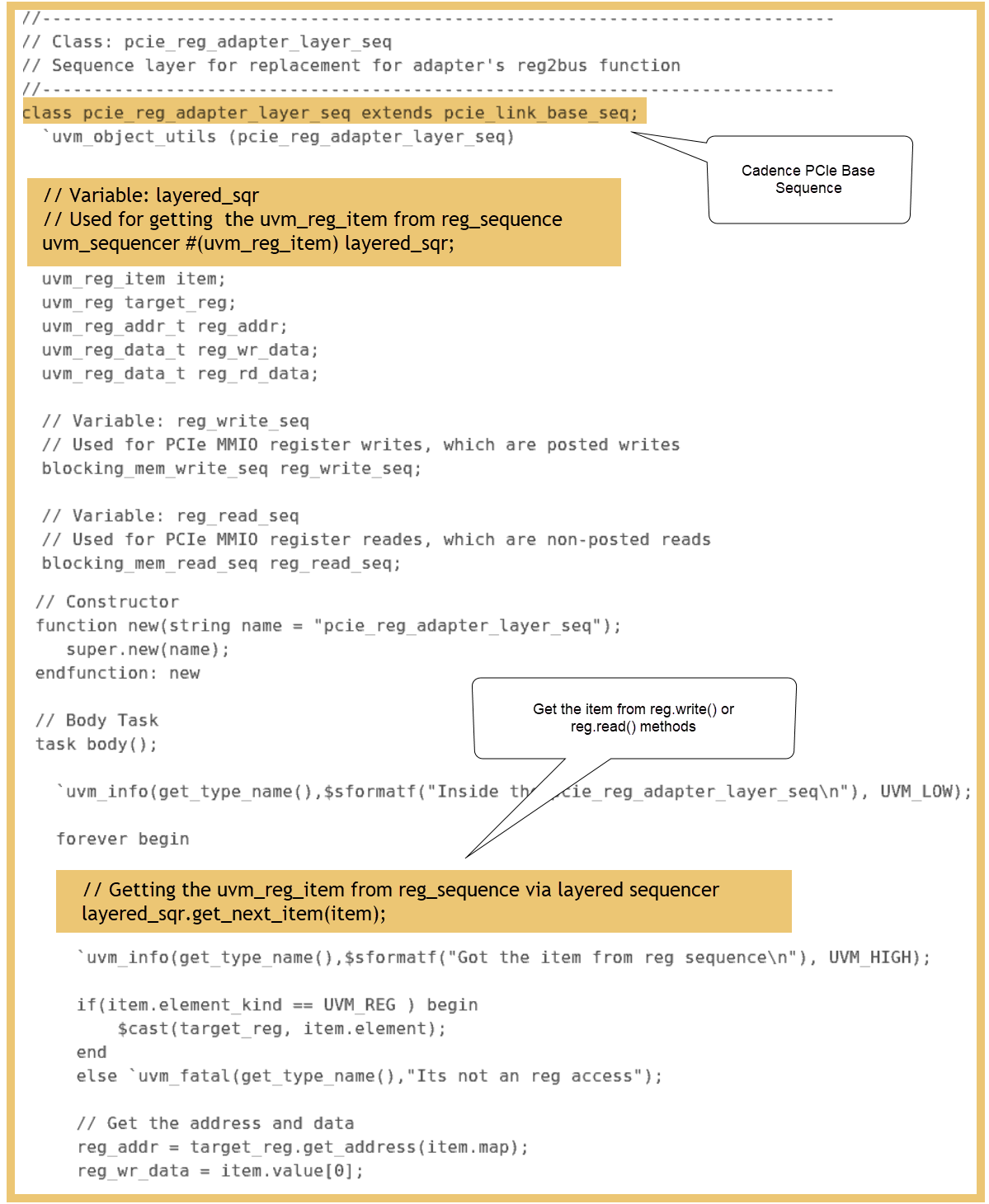 © Accellera Systems Initiative
‹#›
Use case 1 :: PCIe
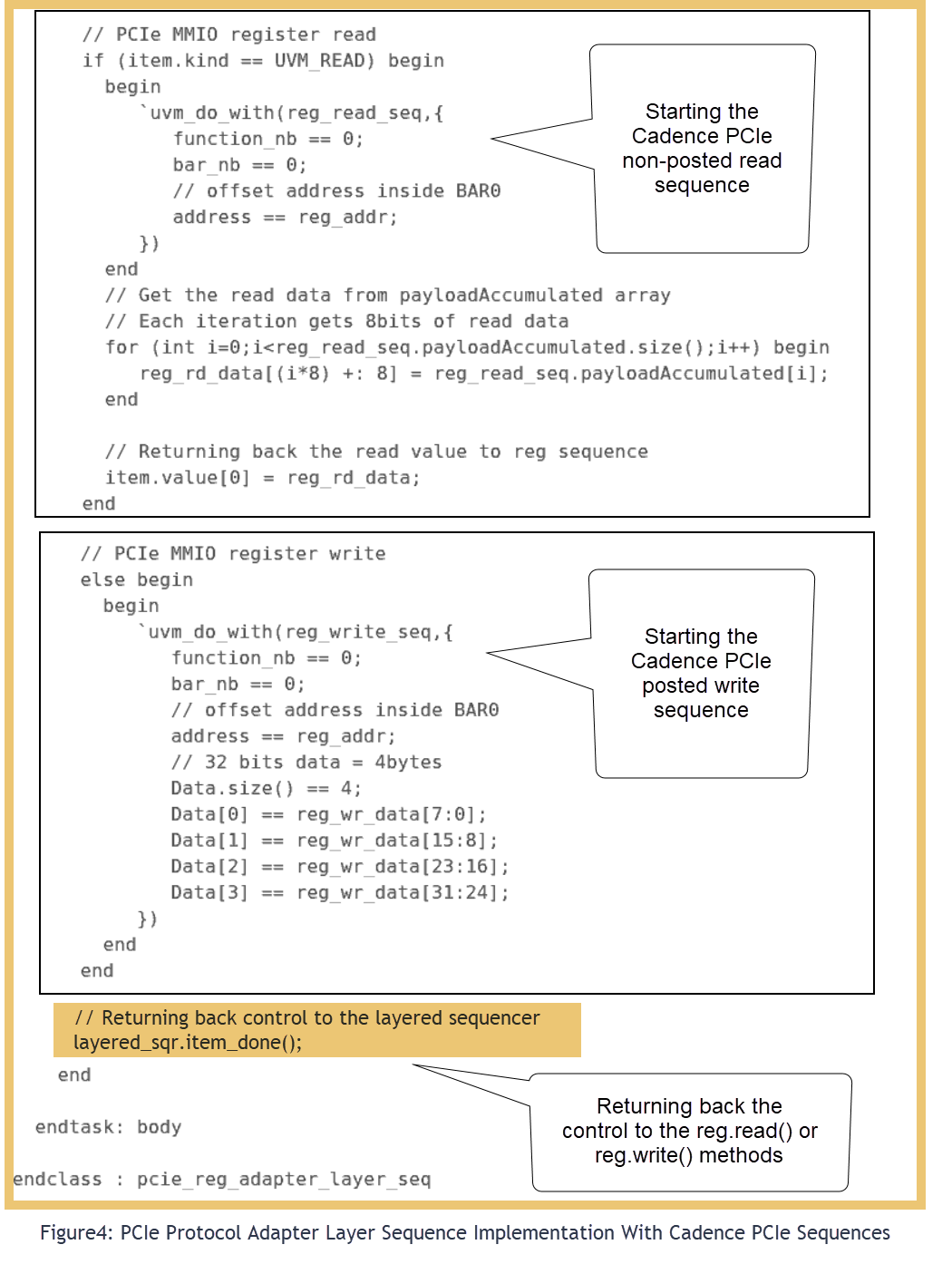 © Accellera Systems Initiative
‹#›
Use case 1 :: PCIe
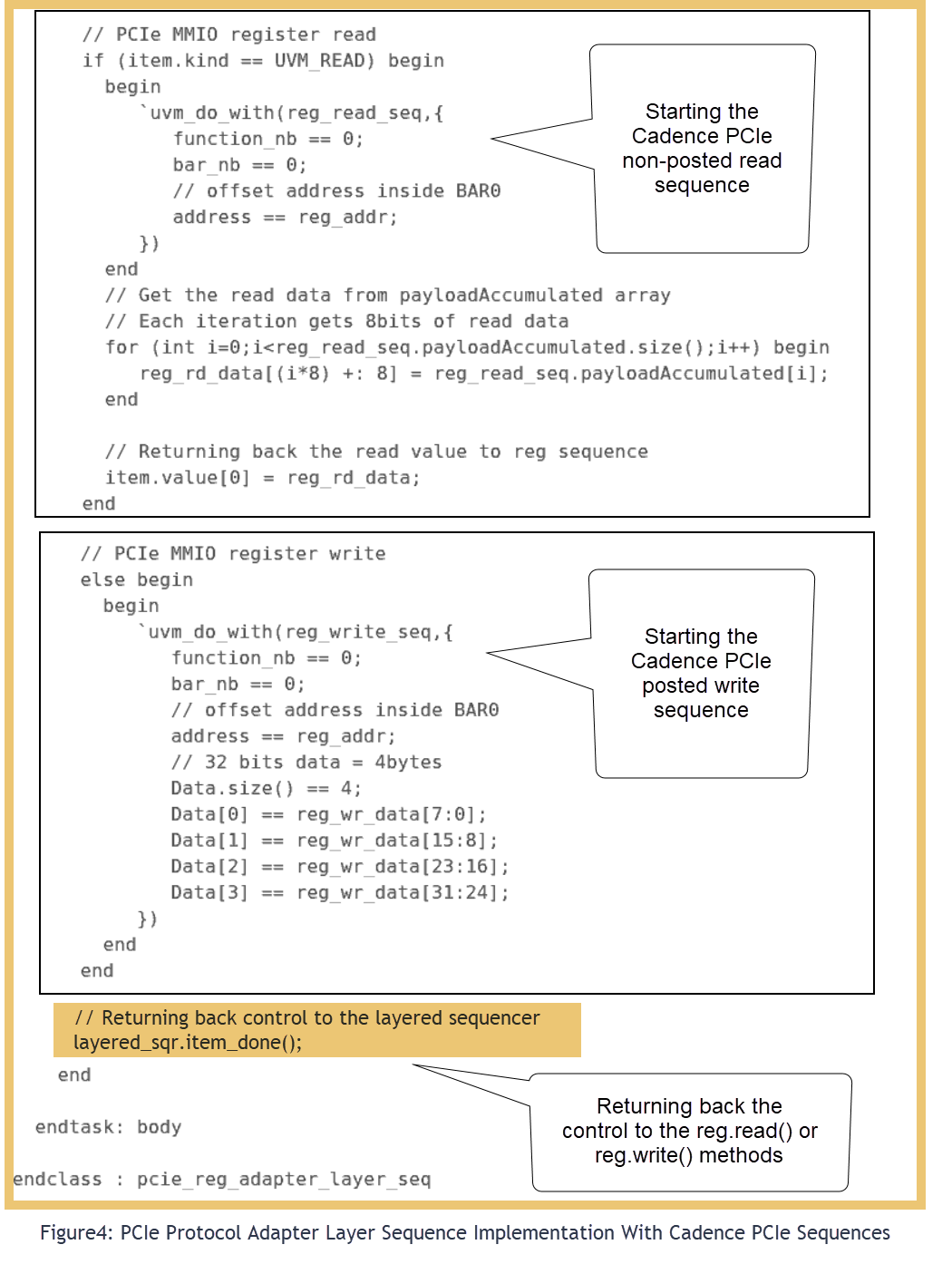 © Accellera Systems Initiative
‹#›
Use case 2 :: SPI
In our design, every register accessed via the SPI interface should be a 80 bits transfer. In other words, every reg.write() or reg.read() needs to be converted to a 80 bits SPI transfer. 

In-order to support byte-granularity we need to send multiple transactions but the traditional RAL adapter's reg2bus() function will be called only once for each reg.write() or reg.read(). 

Hence, using the SPI adapter layer sequence, we can achieve byte-granularity with existing register sequences.[4]
© Accellera Systems Initiative
‹#›
Use case 2 :: SPI
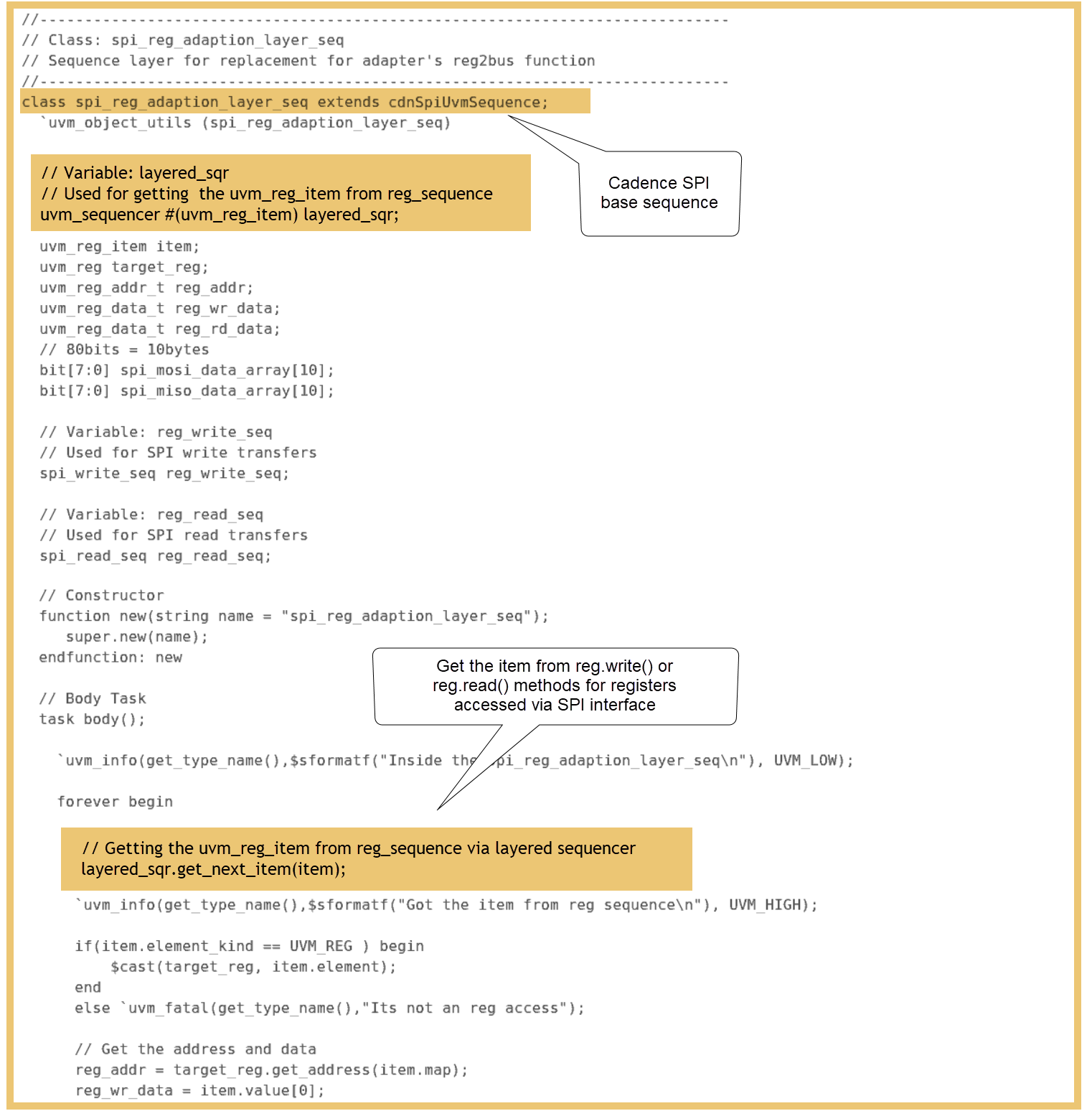 © Accellera Systems Initiative
‹#›
Use case 2 :: SPI
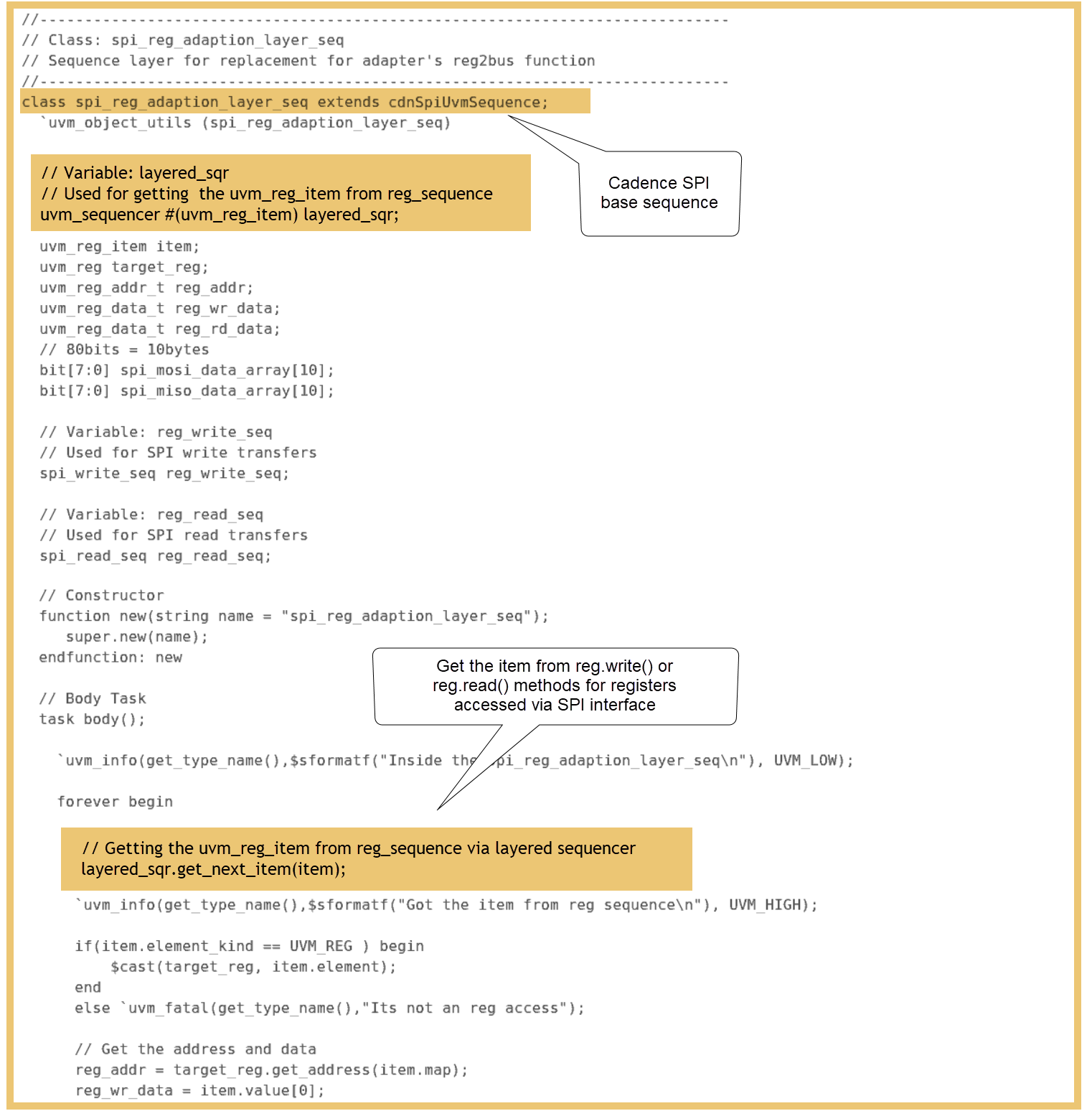 © Accellera Systems Initiative
‹#›
Use case 2 :: SPI
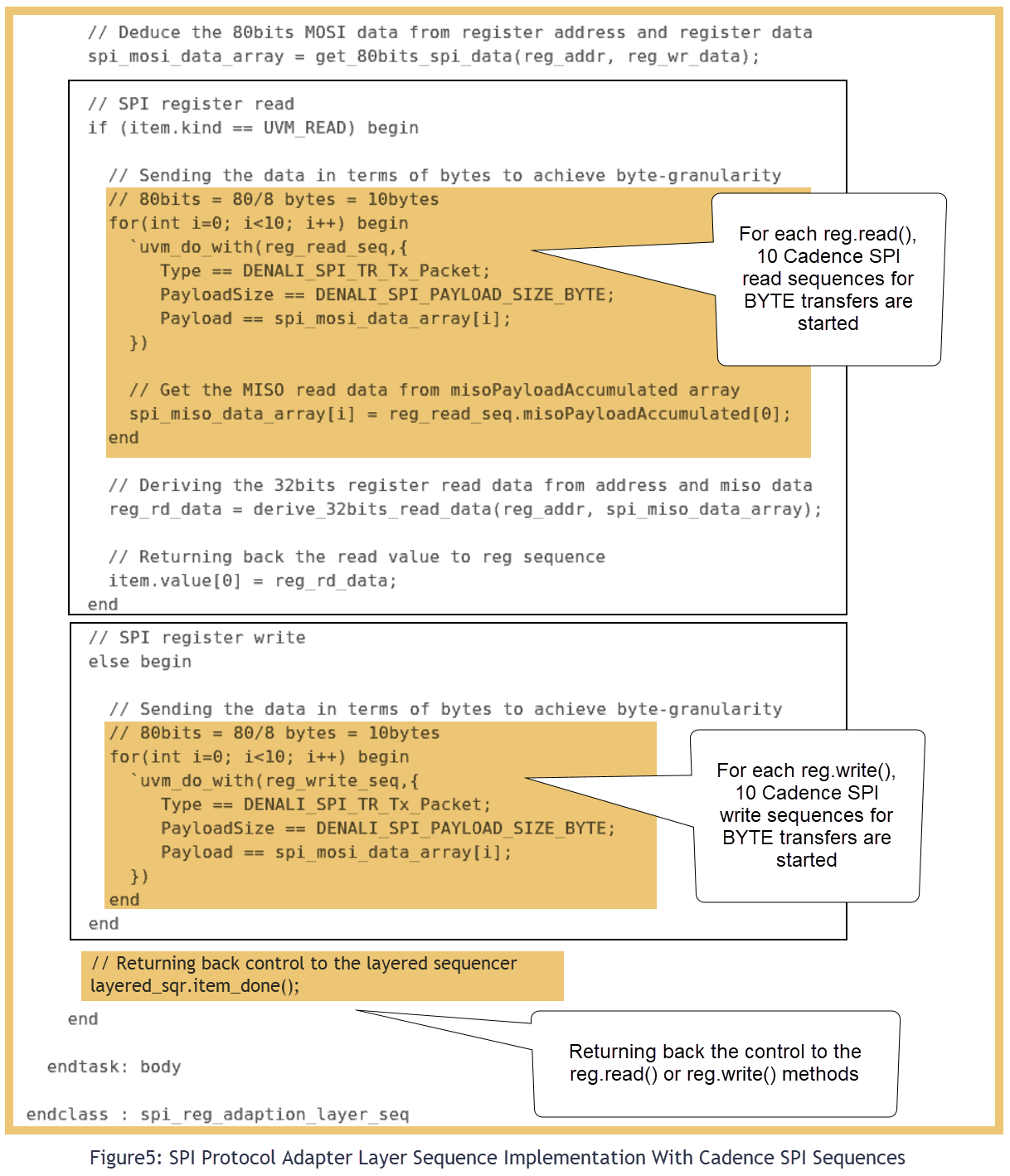 © Accellera Systems Initiative
‹#›
Use case 2 :: SPI
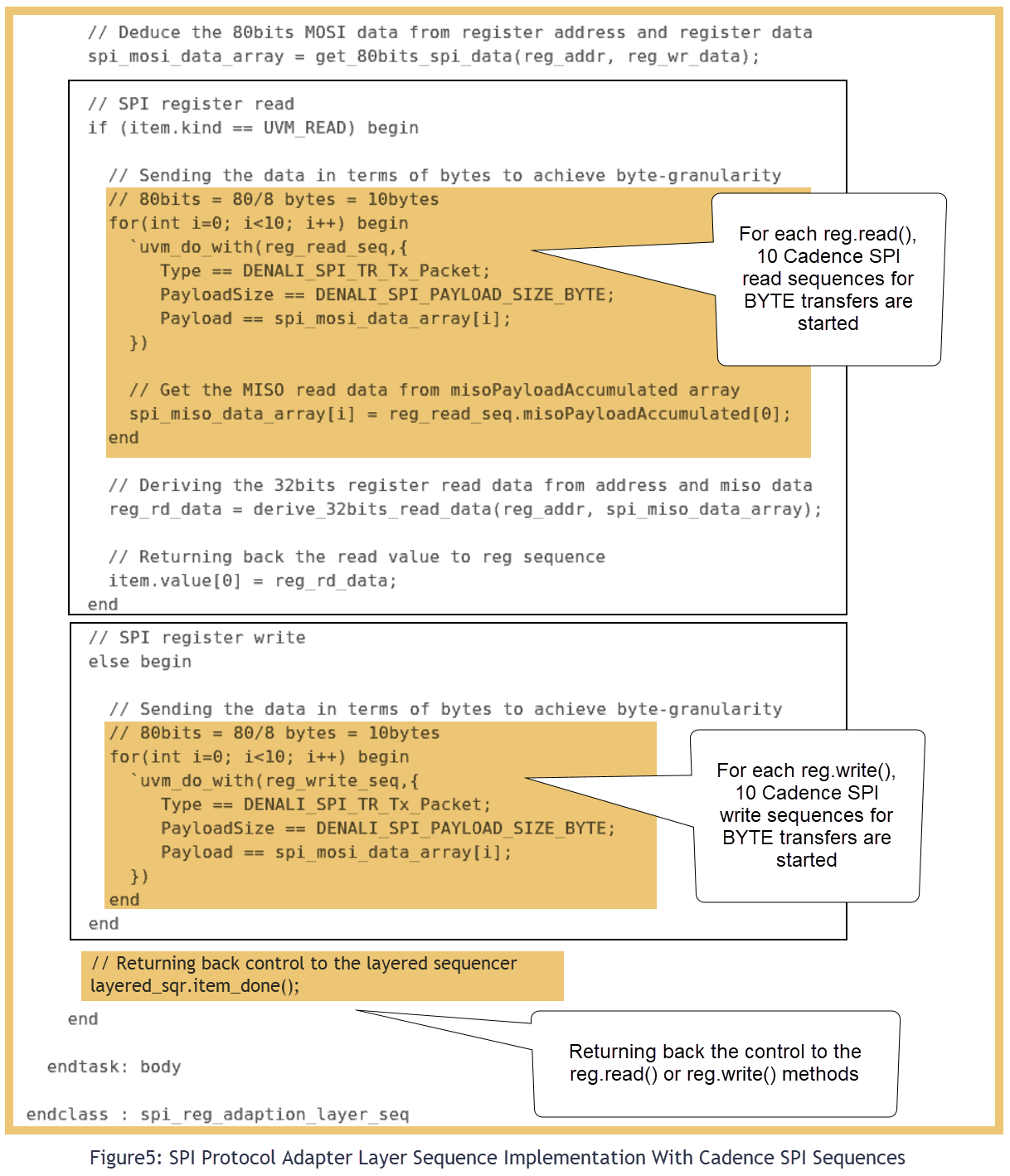 © Accellera Systems Initiative
‹#›
Results
With the implementation of UVM Sequence Layering for RAL, we were able to reuse register sequences with a faster verification turnaround time without modifying the testbench. 

The development of sequence_adapter_layer required only 8% extra effort but resulted in a 70% time-saving while bringing up the testbench and running tests. 

The overall activity effort to re-write sequences and develop custom verification components was just around 100-man hours, including the use of Cadence VIP for PCIe and SPI interfaces with excellent support from the Cadence VIP team.
© Accellera Systems Initiative
‹#›
Conclusion
In conclusion, the paper demonstrates the successful application of Universal Verification Methodology (UVM) Sequence Layering on RAL register sequences, using Cadence VIP for PCIe and SPI protocols. 

The introduction of the sequence adapter layer resulted in faster verification turnaround times with minimal additional effort. 

This approach significantly improved code reusability and scalability, making it a valuable technique for complex verification environments.
© Accellera Systems Initiative
‹#›
References
M. Peryer, D. Aerne, "A New Class Of Registers," -DVCon US 2016
Verification Academy – UVM Cookbook: https://verificationacademy.com/cookbook/registers/integrating 
Universal Verification Methodology (UVM) 1.2 User's Guide – Accellera, October 8, 2015
UVM Tutorial for Candy Lovers – 16. Register Access Methods – ClueLogic
© Accellera Systems Initiative
‹#›
‹#›
Questions?
© Accellera Systems Initiative
© Accellera Systems Initiative
‹#›
‹#›